Federal Programs Fall Conference
September 2018
Title II - APreparing, Training, and Recruiting High Quality Teachers, Principals, or Other School LeadersSec. 2101
Beth Joseph
Angela Landry
AGENDA

Title II-A Purpose – Update

eGAP Changes

Use of Title II-A Funds

Teacher and Paraprofessional Qualifications

Parent Notices
2
Title II, Part A  PurposeSec. 2001
Increase student achievement consistent with the challenging State academic standards;

Improve the quality and effectiveness of teachers, principals, and other school leaders;

Increase the number of teachers, principals, and other school leaders who are effective in improving student academic achievement in schools; and

Provide low-income and minority students greater access to effective teachers, principals, and other school leaders.
2
Professional DevelopmentSec. 8101(42)
Updated Definition:
Activities that are: 
Sustained (not stand-alone, 1-day, or short term workshops), intensive, collaborative, job-embedded, data-driven, and classroom focused;
Available to all school staff, including paraprofessionals; 
Inclusive of teachers of all subjects;
Developed with educator input; and
Regularly evaluated.
4
(NEW) SBR  >  Evidenced Based
Means an activity, strategy, or intervention that:
	(i) demonstrates a statistically significant effect on improving student outcomes or other relevant outcomes based on— 
(I) strong evidence from at least 1 well-designed and well-implemented experimental study; 
(II) moderate evidence from at least 1 well-designed and well-implemented quasi-experimental study; or 
(III) promising evidence from at least 1 well-designed and well-implemented correlational study with statistical controls for selection bias; or 
	(ii) (I) demonstrates a rationale based on high-quality research findings or positive evaluation that such activity, strategy, or intervention is likely to improve student outcomes or other relevant outcomes; and 
(II) includes ongoing efforts to examine the effects of such activity, strategy, or intervention. 
(B) DEFINITION FOR SPECIFIC ACTIVITIES FUNDED UNDER THIS ACT.—When used with respect to interventions or improvement activities or strategies funded under section 1003, the term ‘‘evidence-based’’ means a State, local educational agency, or school activity, strategy, or intervention that meets the requirements of subclause (I), (II),or (III) of subparagraph (A)(i). 
*1003 School Improvement funds must meet evidence standard highlighted in red
5
Definition Changes
Sec. 8101(52)

(NEW)“core academic subject >  well-rounded education”

English, reading or language arts, writing 
science, technology, engineering, mathematics, 
computer science, 
foreign languages, 
civics and government, 
economics 
arts and music,  
history, geography, 
career and technical education, 
health and physical education
6
ConsultationSec. 2102 (b)(3)
LEAs shall consult with:

Teachers, principals, leaders

Paraprofessionals, instructional support

Charter leaders, parents, community partners

Others with expertise
7
eGAP
8
Title II-Part A
eGAP Changes
Consultation Process
Provide a list of stakeholders involved in the consultation process and consultation methods.
      2102(b)(3)

Descriptions:
Describe the activities to be carried out by the local educational agency under this section and how these activities will be aligned with challenging State academic standards. 2102(b)(2)(A)

Describe the local educational agency's systems of professional growth and improvement, such as induction for teachers, principals, or other school leaders and opportunities for building the capacity of teachers and opportunities to develop meaningful teacher leadership. 2102(b)(2)(B)

Describe how the local educational agency will prioritize funds to schools served by the agency that are implementing comprehensive support and improvement activities and targeted support and improvement activities under section 1111(d) and have the highest percentage of children counted under section 1124(c). 2102(b)(2)(C)

Describe how the local educational agency will use data and ongoing consultation to               continually update and improve activities supported under this part. 2102(b)(2)(D)
9
Title II-A 
Local Applications
                   Sec. 2102(b)

LEA Application shall include a description of:
Activities, aligned to standards
PD for  teachers, principals and leaders
Priority to schools
Comprehensive and targeted support
Use of data to improve activities
Assurances 
Assurance regarding  Equitable Participation
Assurance PD coordinated
Sec. 2103 (b)
Must address needs of all students including	 
 ELs
 Students with disabilities
 Gifted and Talented
10
11
eGap
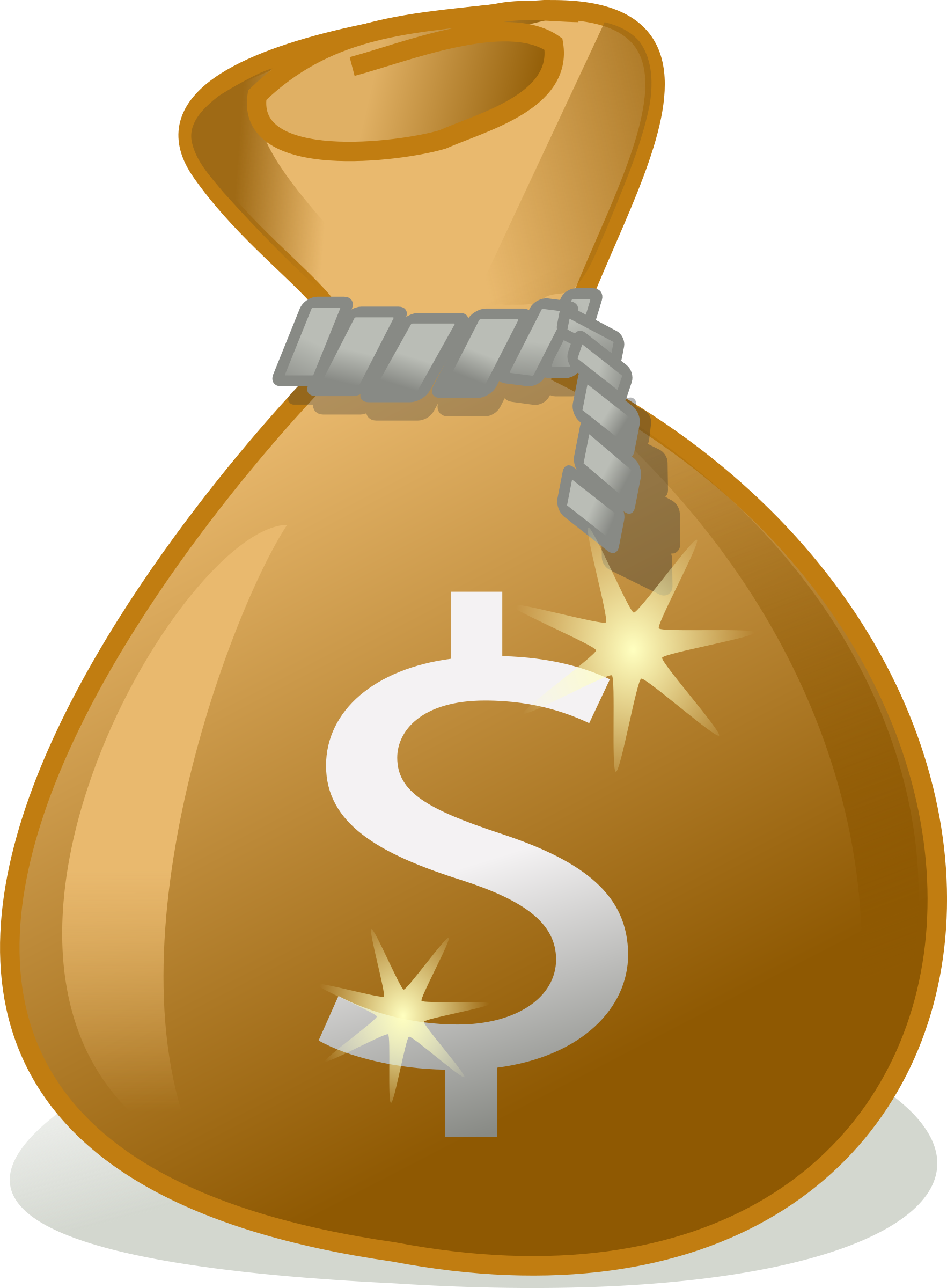 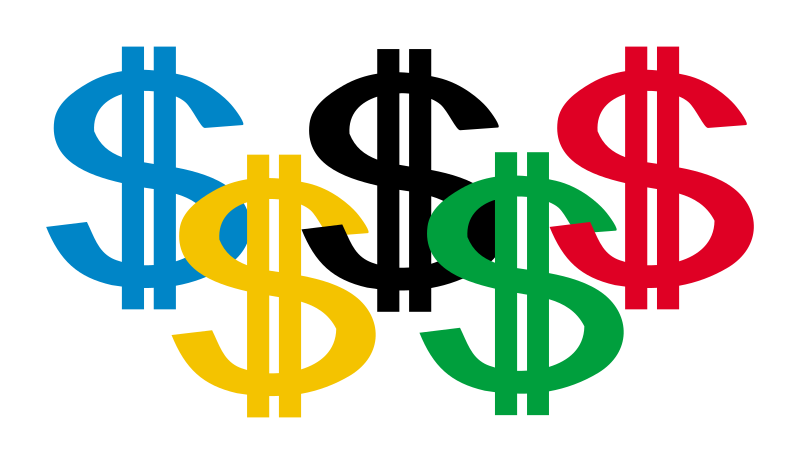 LEA Allowable Uses of Funds
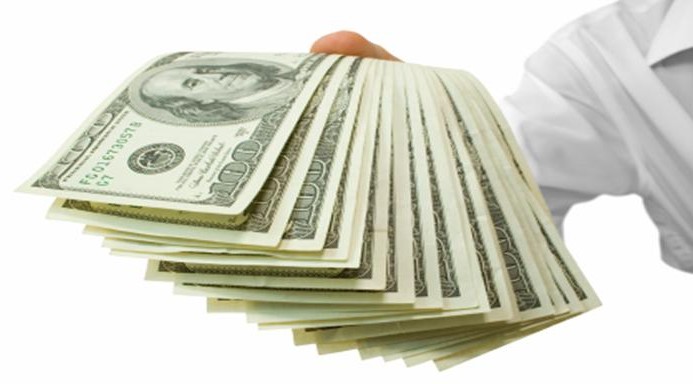 13
14
Teacher and Paraprofessional Qualifications
Sec. 1111(g)(2)(J)



All teachers working in a program supported with funds under this part must meet applicable State certification and licensure requirements, including any requirements for certification obtained through alternative routes to certification; for the grade levels and subject areas in which the teacher provides instruction.

All paraprofessionals working in a program supported with funds under this part must meet qualifications that were in place on the day before the date of enactment of the Every Student Succeeds Act.
15
In order to be employed as an Instructional Paraprofessional, an individual must obtain a secondary school diploma or its recognized equivalent and one of the following qualifications:

Successful completion of at least two years (48 semester hours or 60 quarter hours) of study at an institution of higher education, or
An Associate’s Degree documented on an official transcript from an accredited institution of higher education, or
Met a rigorous standard of quality and can demonstrate, through a formal state or local academic assessment, knowledge of, and the ability to assist in, instructing reading, writing, and mathematics.

In 2004, the Alabama State Department of Education approved the WorkKeys Assessment to meet the requirement outlined in bullet 3 on the previous page.  Currently, the requirements are a minimum of Level 3 scores on the following tests:  Applied Math, Work Place Documents, and Business Writing.
16
Parent Notices
Sec. 1112e(A)(B)

“Parent’s Right to Know”

LEA must inform parents of Title I schools that they can request information regarding the professional qualifications of their child’s classroom teachers, including at a minimum, the following:

     1) Whether the student’s teacher –
	* has met State qualification and licensing criterial for the grade levels and subject areas in which       	   the teacher provides instruction;
	* is teaching under emergency or other provisional status through which State qualification or 	  	   licensing criterial have been waived; and
	* is teaching in the field of discipline of the certification of the teacher.

     2) Whether the child is provided services by para-professionals and, if so, their qualifications.
17
(B) Additional Information

In addition to the information that parents may request under subparagraph (A), a school that receives funds under this part shall provide to each individual parent of a child who is a student in such school, with respect to such student –

	*  information on the level of achievement and academic growth of the student,
	   if applicable and available, on each of the State academic assessments required
	   under this part; and

“4 week letter”
	*  timely notice that the student has been assigned, or has been taught for 4 or 
	   more consecutive weeks by, a teacher who does not meet applicable State 
	   certification or licensure requirements at the grade level and subject area in
	   which the teacher has been assigned.
18
QUESTIONS ?
19
Thank You!
ANGELA LANDRY
334-694-4859
alandry@alsde.edu
FEDERAL PROGRAMS
334-694-4520